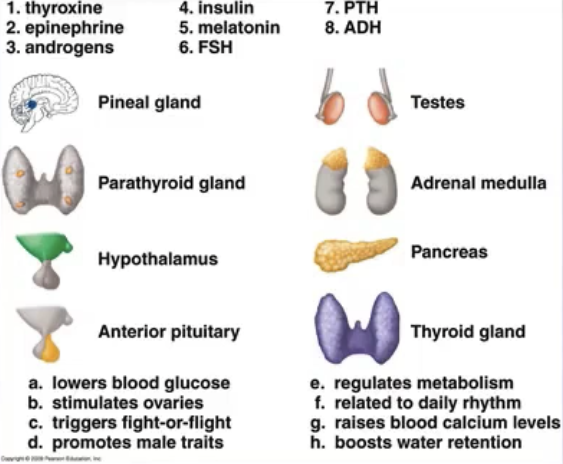 Pineal gland	                       5. melatonin	
		b. related to daily rhythm (like sleep patterns)
 
Parathyroid	                      7. PTH (parathyroid hormone)
          g. raises blood calcium levels                  (more absorption from intestines and released from bones)
 
Hypothalamus	8. ADH (anti-diuretic hormone)
		h. boosts water retention
 
Anterior pituitary	6. FSH (follicle stimulating hormone)
		b. stimulates ovaries (to mature a oocyte in follicle of ovary)
 
Testes		3. androgens
		d. promotes male traits
 
Adrenal medulla	2. epinephrine
		c. triggers fight-or-flight
 
Pancreas		4. insulin
		a. lowers blood glucose levels
 
Thyroid gland	1. thyroxine
           e. regulates metabolism
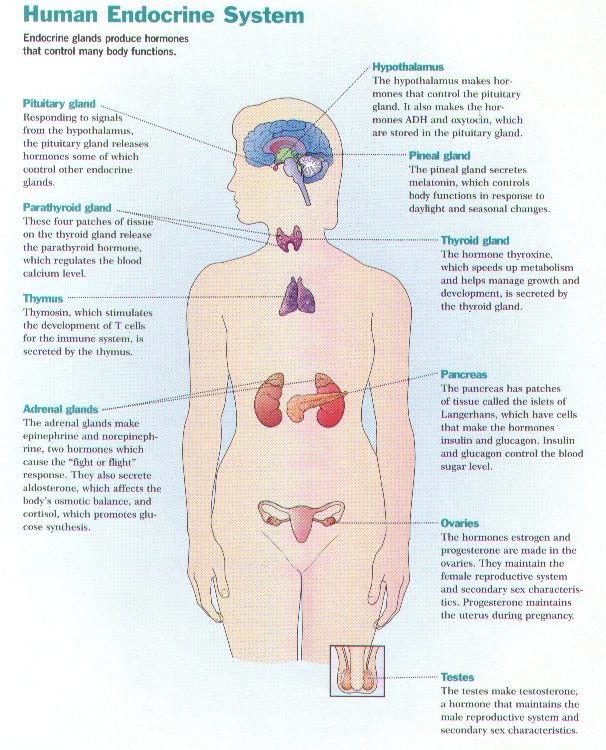 http://www.growtall.com/endocrine2.htm